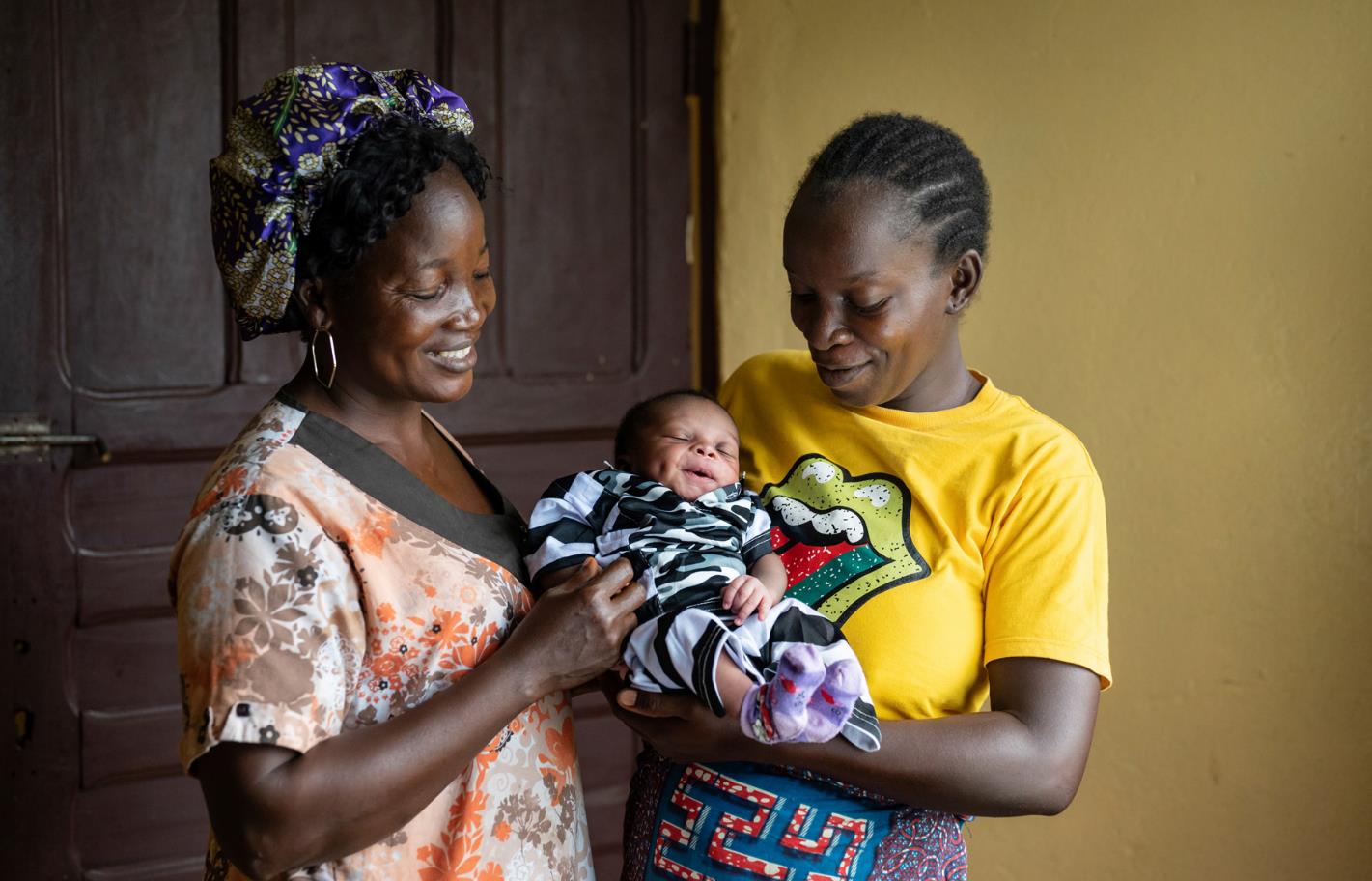 Guinea
Sichere Geburten
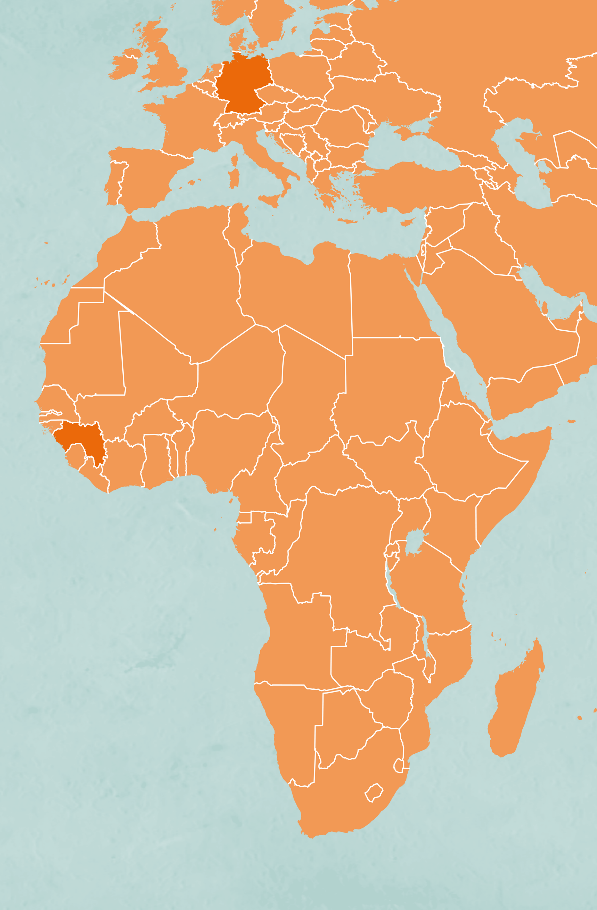 Guinea
Guinea 	Deutschland

Fläche in km² 	245.857	357.022
Bevölkerung in Millionen 	13,6	84,2
Mittleres Alter in Jahren	19,1	47,8
Anteil ländlicher Bevölkerung in %	61,9	22,2
Säuglingssterblichkeit in % 	4,8	0,3
Lebenserwartung in Jahren	64,3	81,7
Kinder pro Frau im Durchschnitt 	4,8	1,6
Ärztedichte in Ärzt:innen/10.000 Einw. 	2	44
Anteil untergewichtiger Kinder in % 	16,3	0,5
Analphabetenrate in % 	54,7	k. A.
Bruttosozialprodukt in $/Kopf 	2.600	53.200

Quelle: CIA World Factbook (2023)
GUINEA
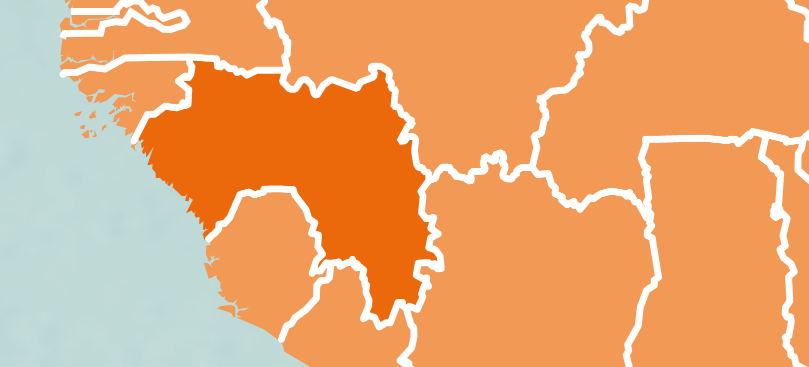 SENEGAL
MALI
GUINEA-BISSAU
GUINEA
Conakry
ELFENBEIN-
KÜSTE
SIERRA 
LEONE
Diécké
LIBERIA
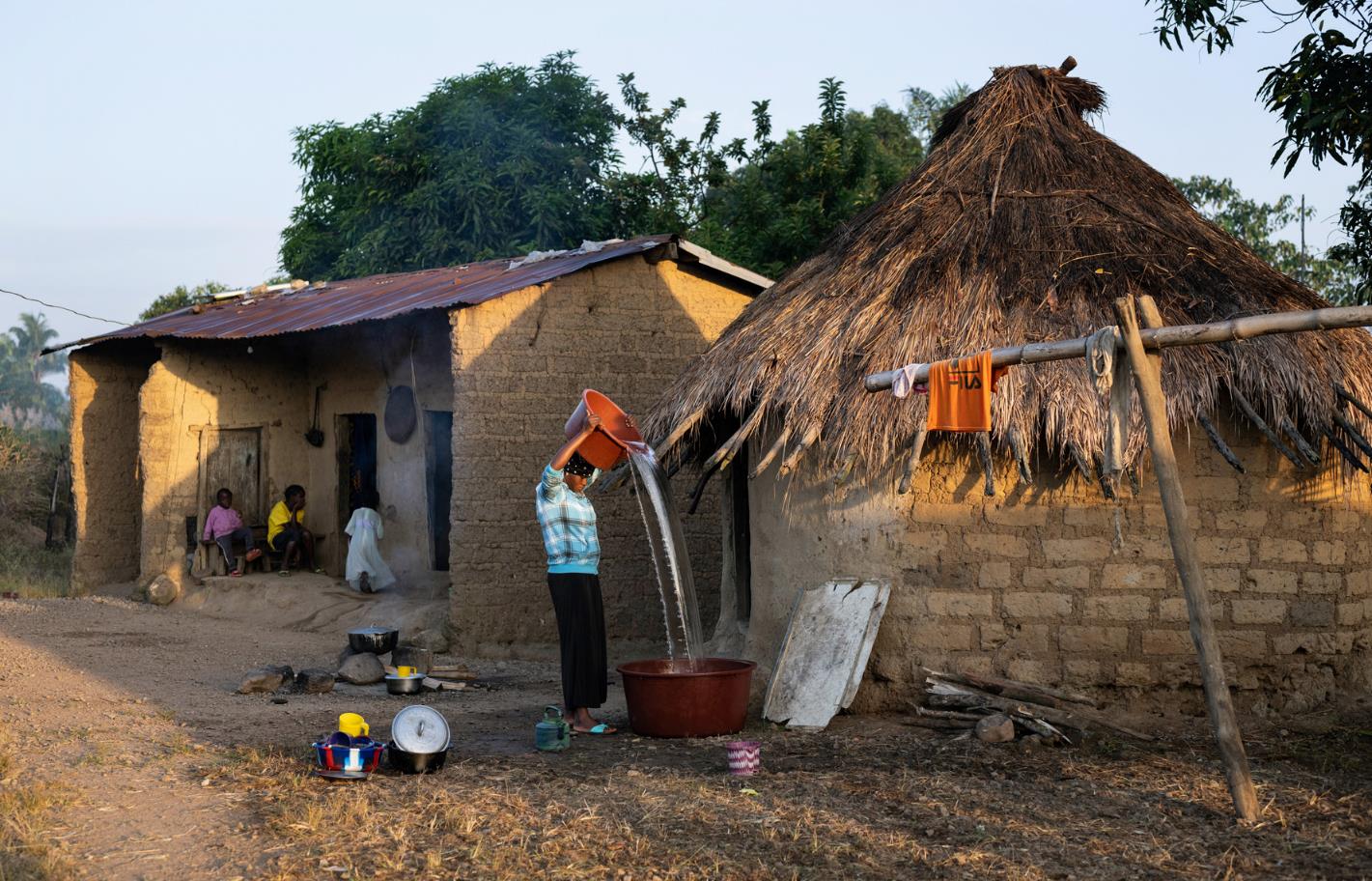 Trotz reicher Bodenschätze zählt Guinea zu den ärmsten Ländern der Welt. Im Index der menschli­chen Entwicklung belegt es Platz 182 von 191.
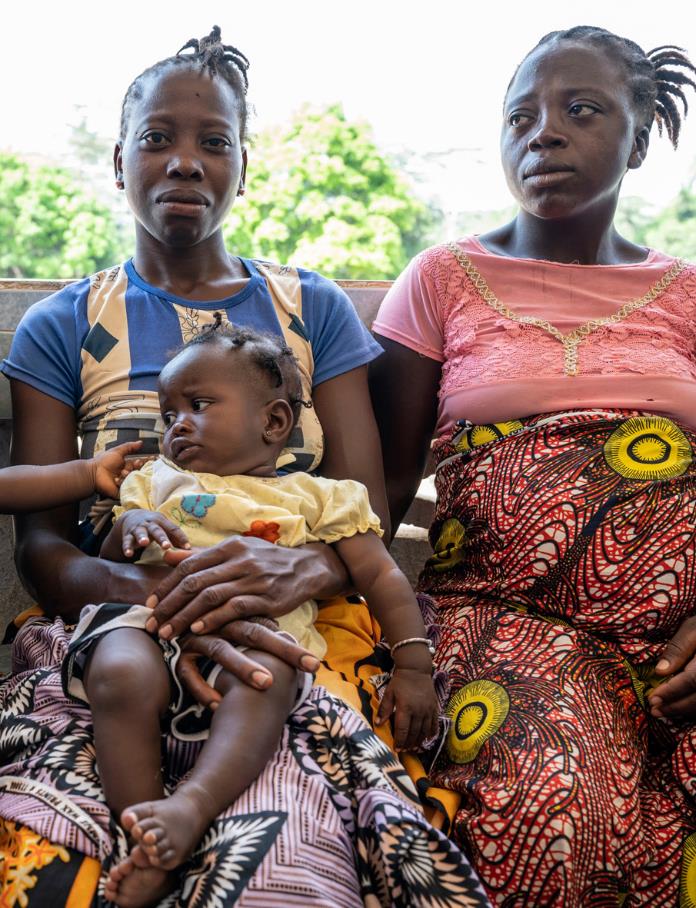 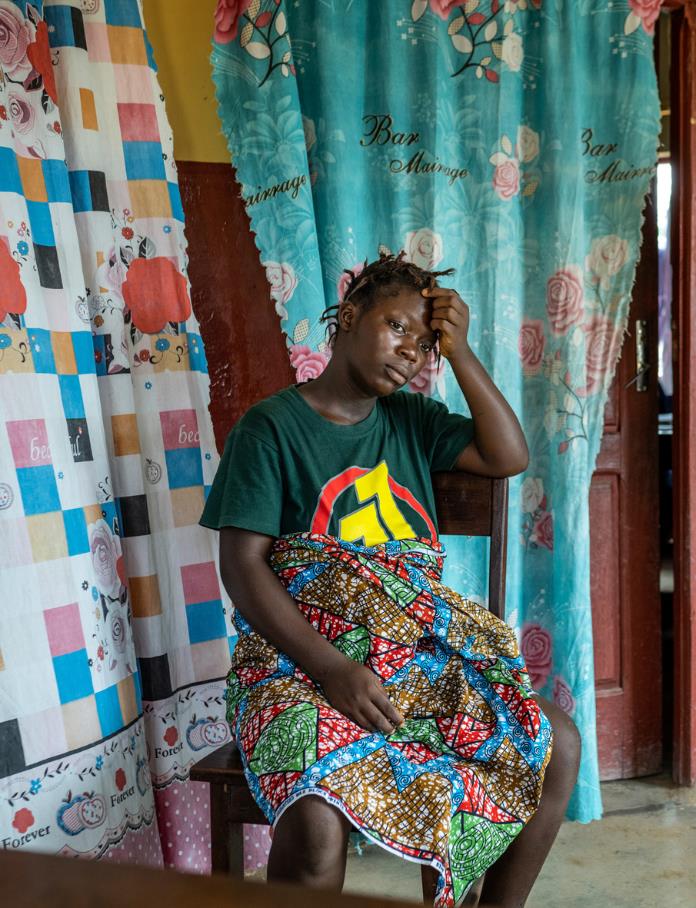 Das Gesundheitswesen ist sehr schwach. In kaum einem anderen Land der Welt sterben so viele Mütter und Kinder bei der Geburt wie in Guinea.
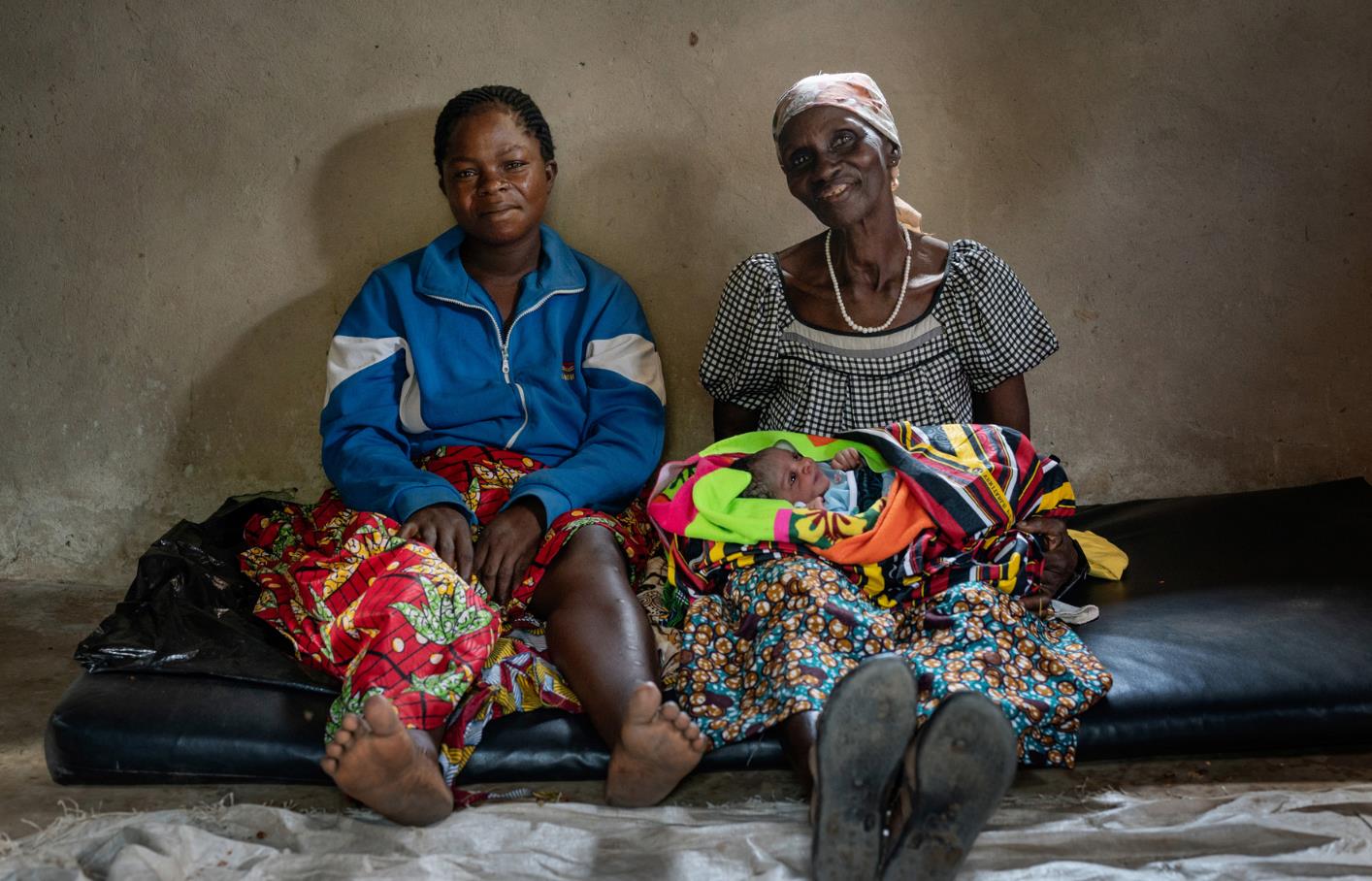 Eine der Ursachen: Viele Frauen bringen ihre Kinder zu Hause zur Welt – ohne die Unterstützung einer ausgebildeten Hebamme.
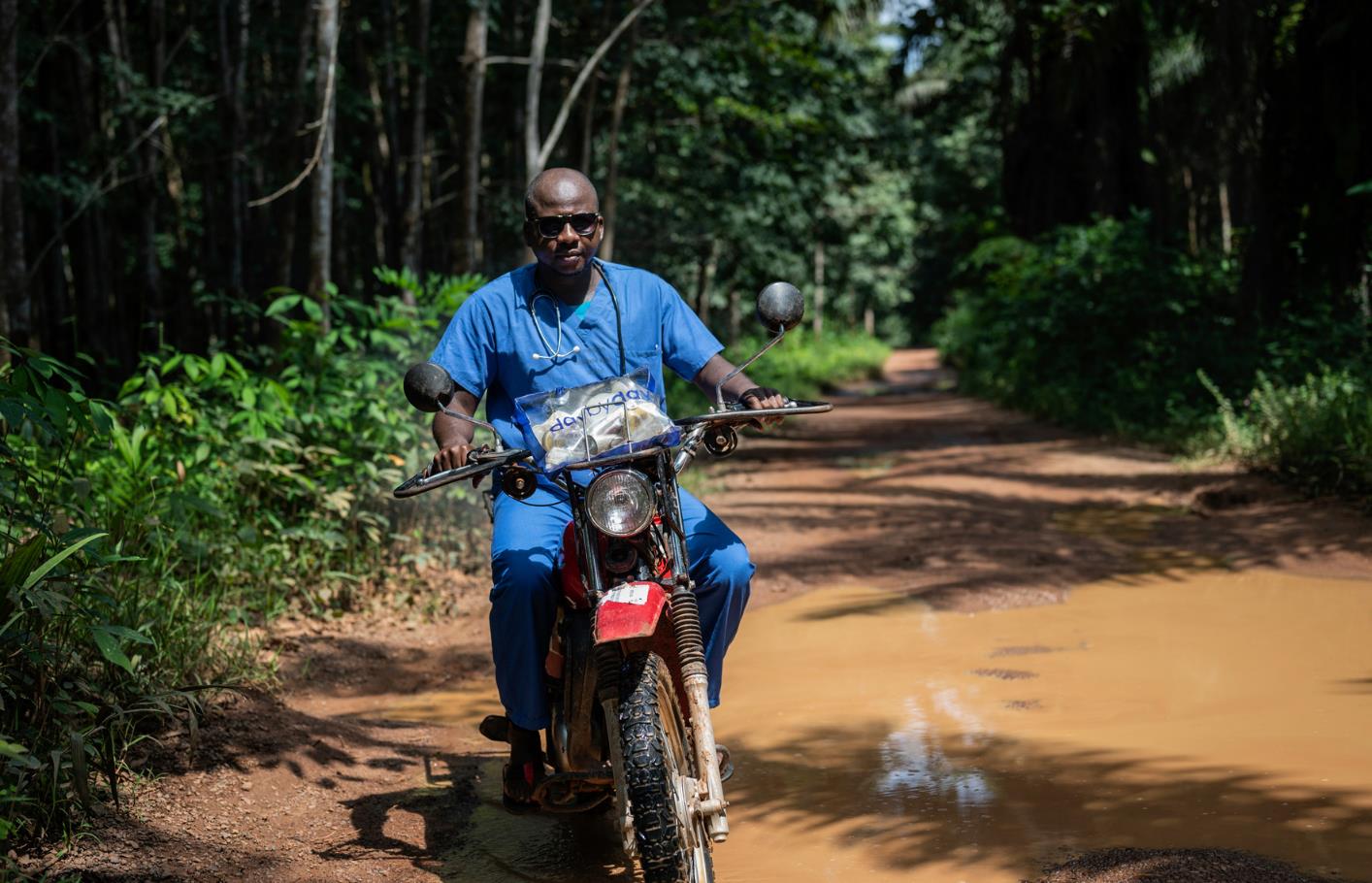 Geht dann bei der Geburt etwas schief, kommt Hilfe meist zu spät. Besonders gilt dies für die abgelegene Waldregion ganz im Süden des Landes.
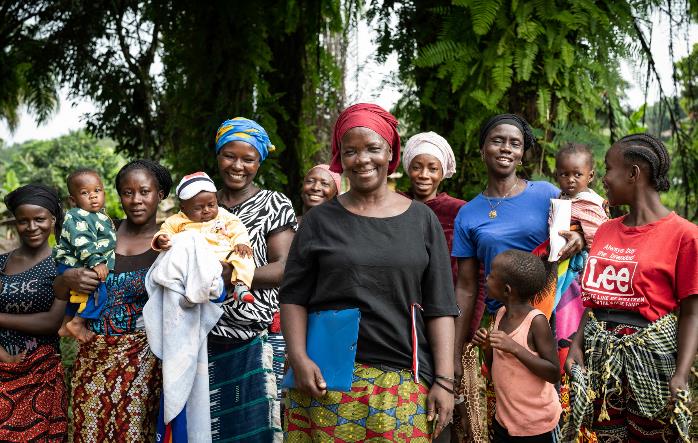 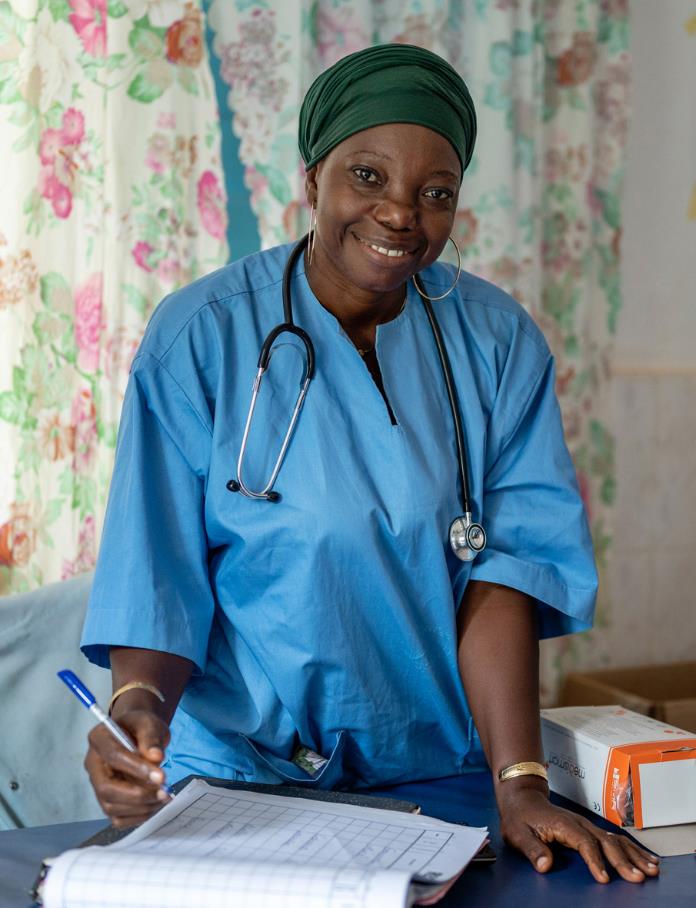 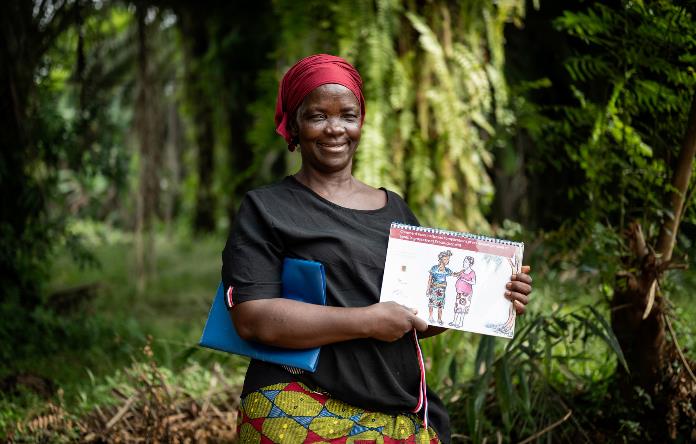 Die Organi­sation Tinkisso möchte dies ändern. Sie informiert über die Risiken von Hausgeburten und bildet das Personal von Gesundheitsstationen und Kliniken weiter.
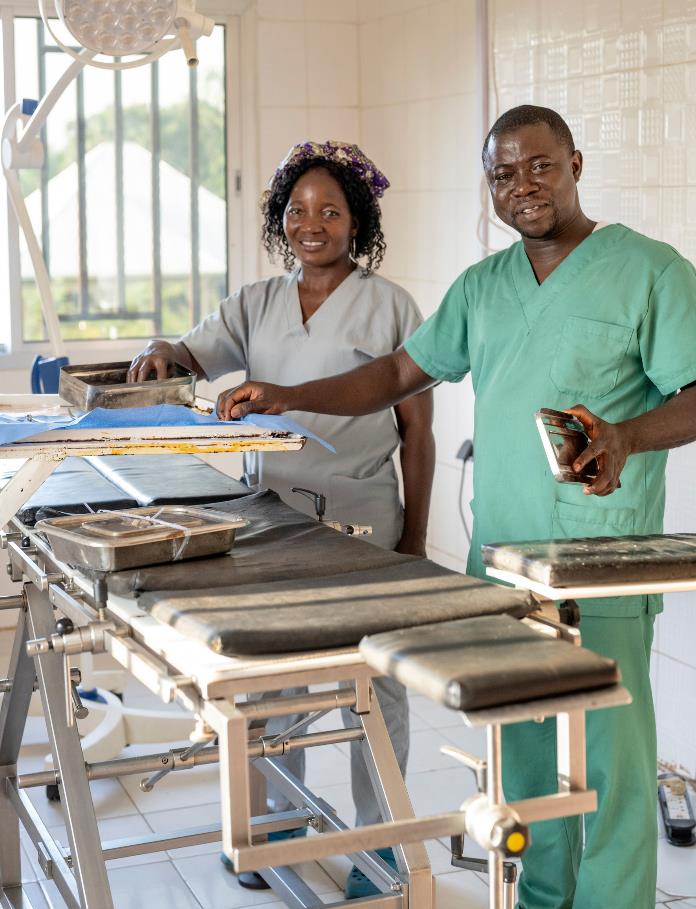 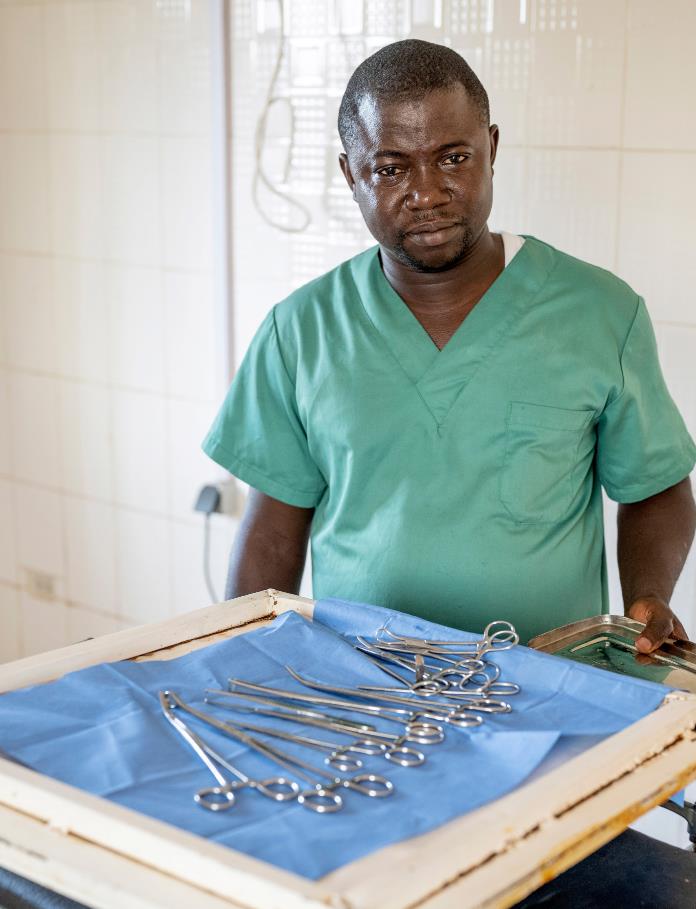 Dank Tinkisso ist auch das evangelische Krankenhaus von Diécké gut ausgestattet. Es ist das Einzige in der Gegend, in dem Kaiserschnitte durch­geführt werden können.
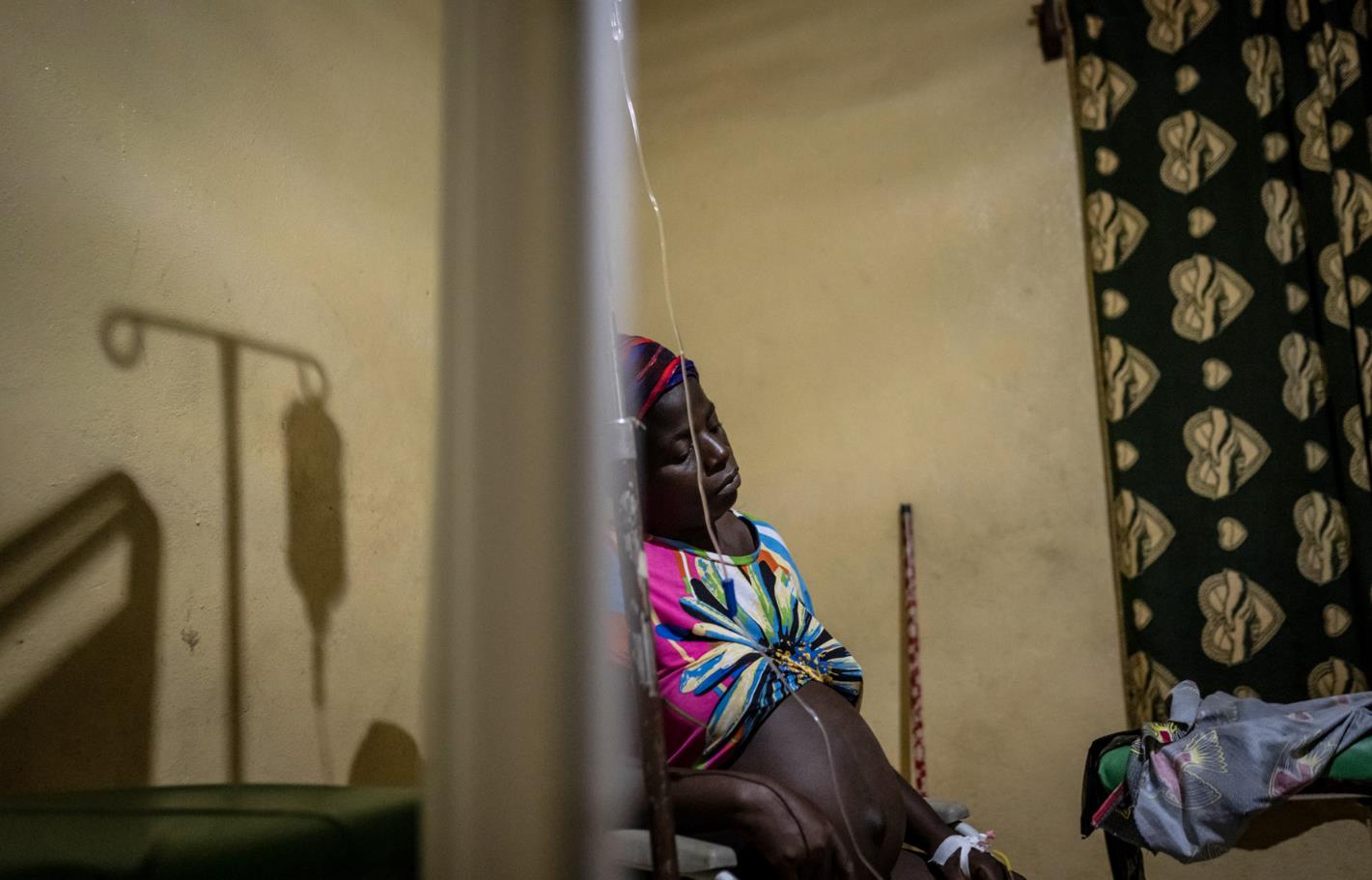 Lah-ne Kolié ist zur Entbindung in das Krankenhaus von Diécké gekommen. Es ist bereits die achte Geburt der 40-Jährigen. Drei Kinder sind an Malaria gestorben.
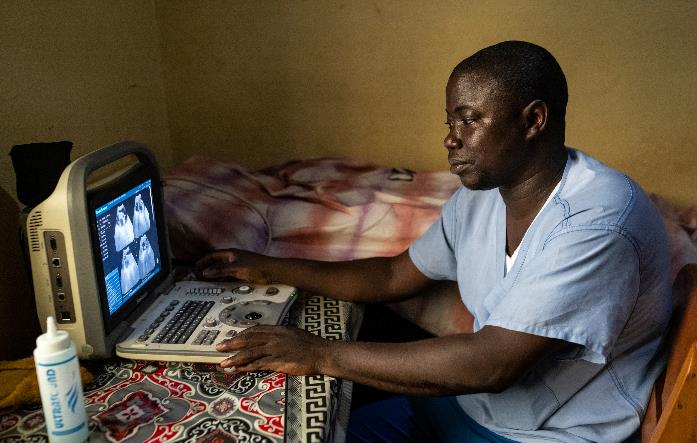 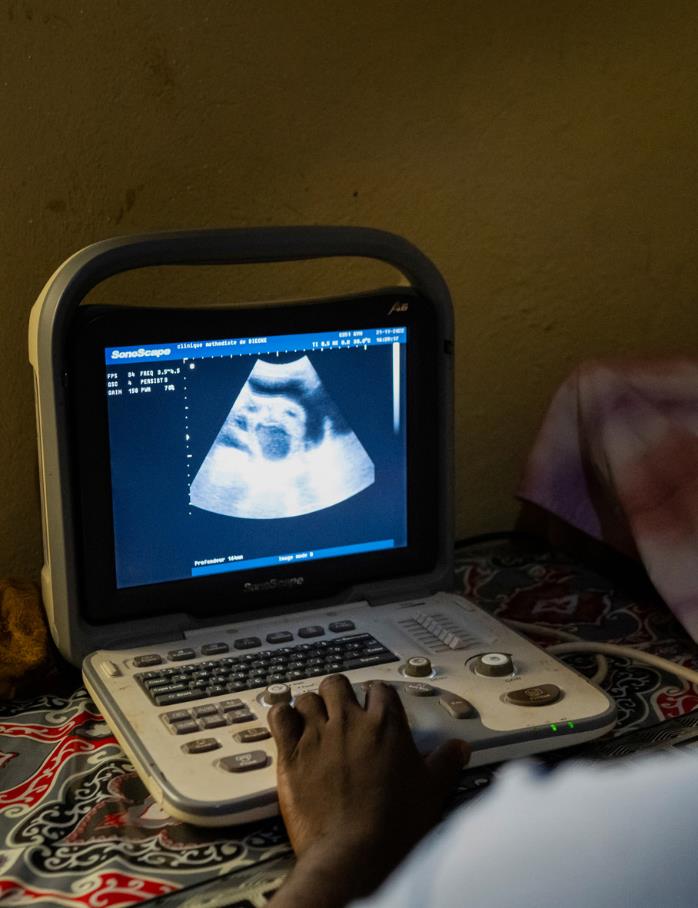 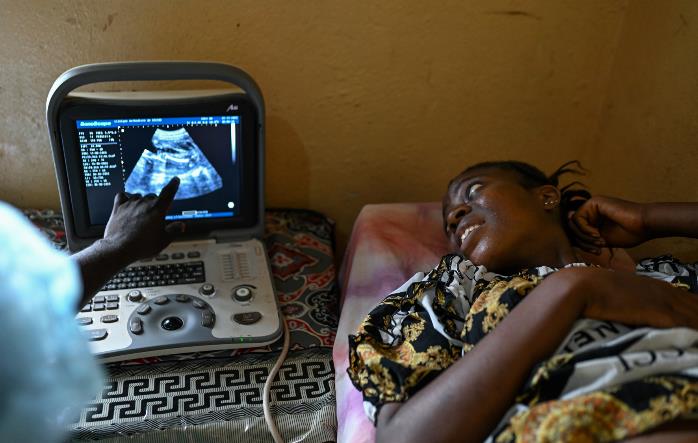 Bei der Ultraschalluntersuchung ein paar Tage zuvor hatte der Arzt Pépé Bimou gesehen, dass das Kind falsch herum im Mutterleib liegt.
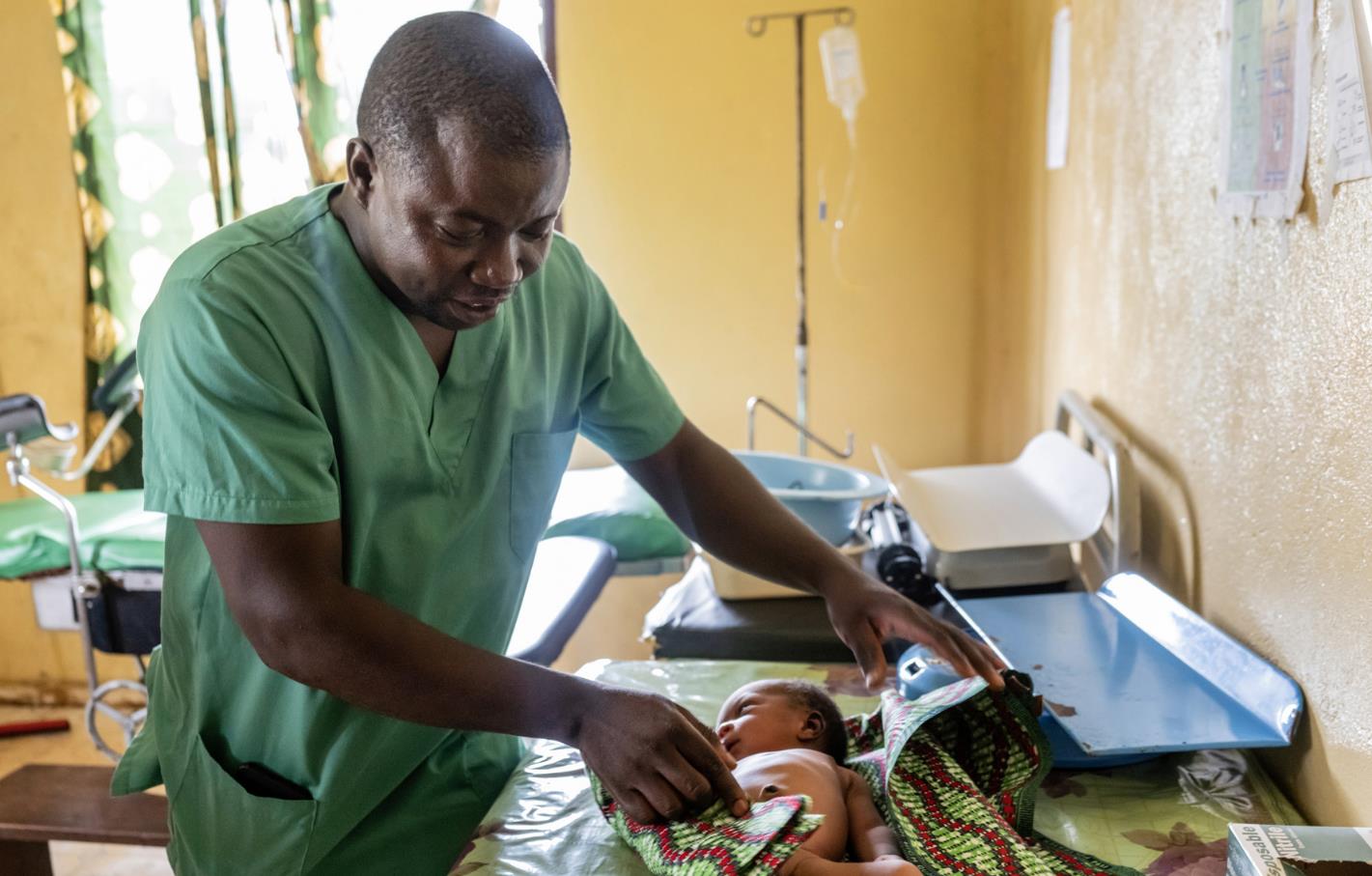 Seit zehn Jahren arbeitet Bimou als einziger Arzt in der Klinik. Er hat eigentlich Allgemeinmedizin studiert, doch hauptsächlich ist er mit Geburten beschäftigt.
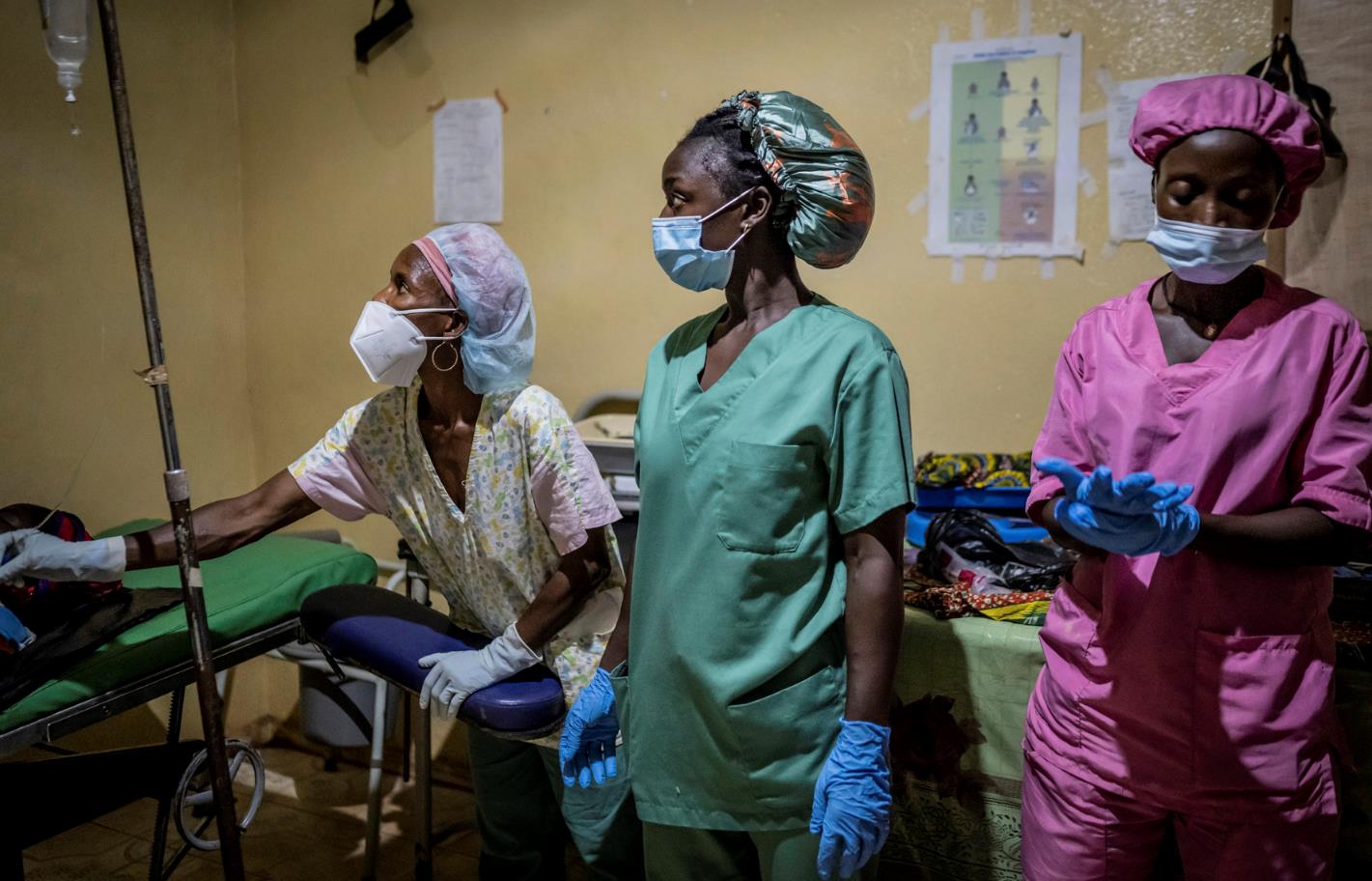 Fachleute haben die Krankenschwestern in geburtshilflicher Notfallver­sor­gung weiter-gebildet – dazu zählen Herzdruckmassagen oder die Bedienung von Beatmungsgeräten.
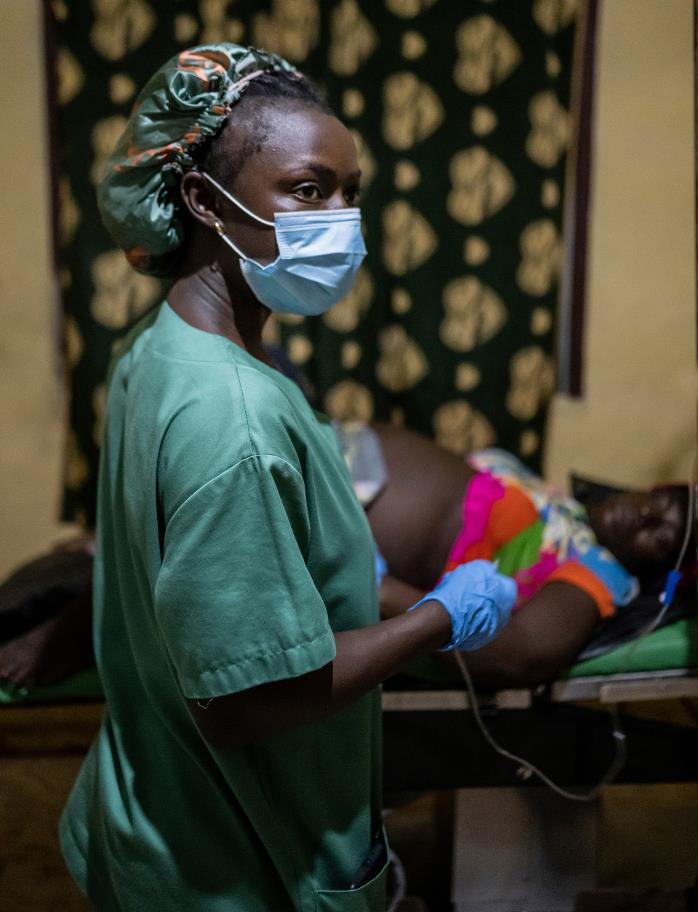 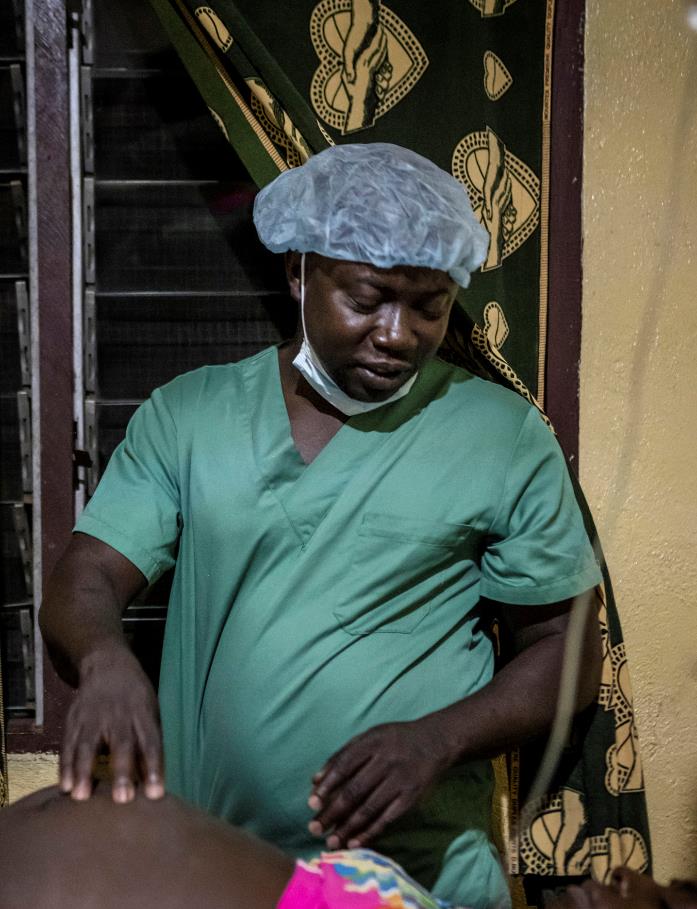 Bei Lah-ne Kolié ist es für einen Kaiserschnitt zu spät. Ein Fuß des Babys ist bereits zu sehen. Beruhigend reden Arzt und Schwestern auf die Frau ein.
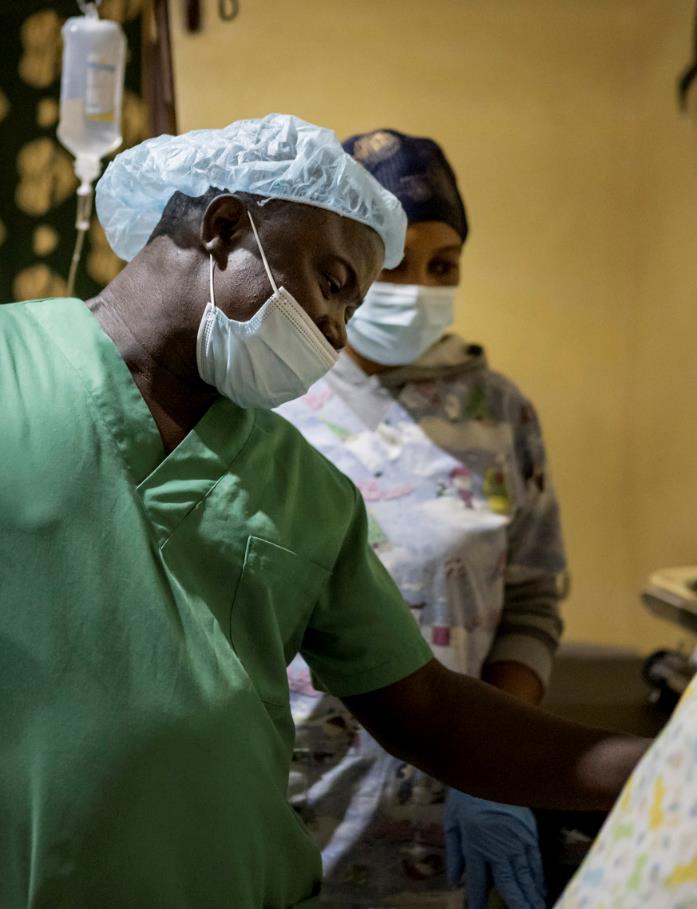 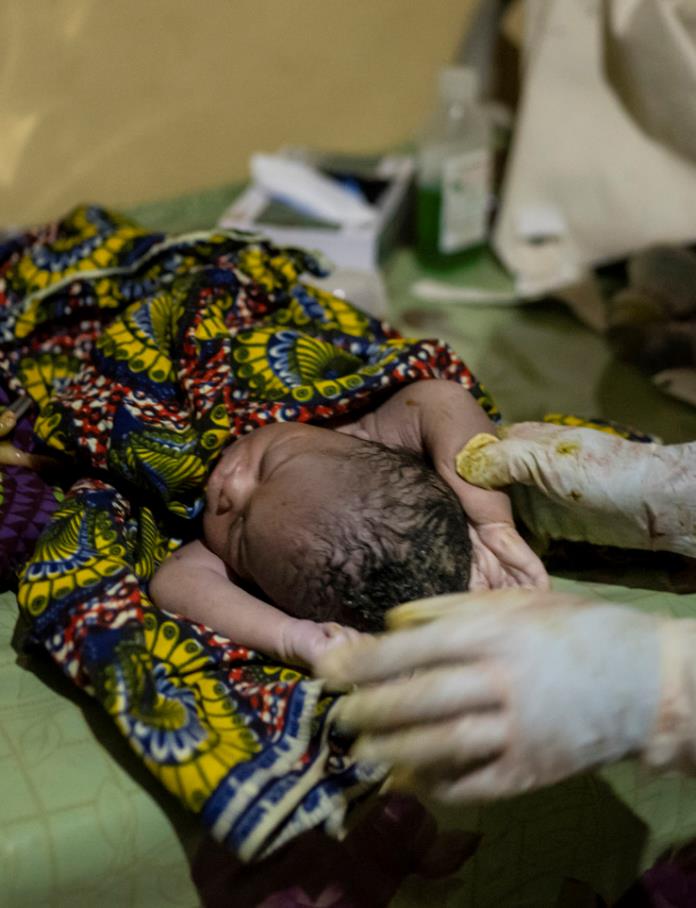 Bimou tastet vorsichtig nach dem Muttermund. Dann greift er nach dem zweiten Bein des Kinds, zerrt. Keine fünf Minuten später ist der Junge auf der Welt.
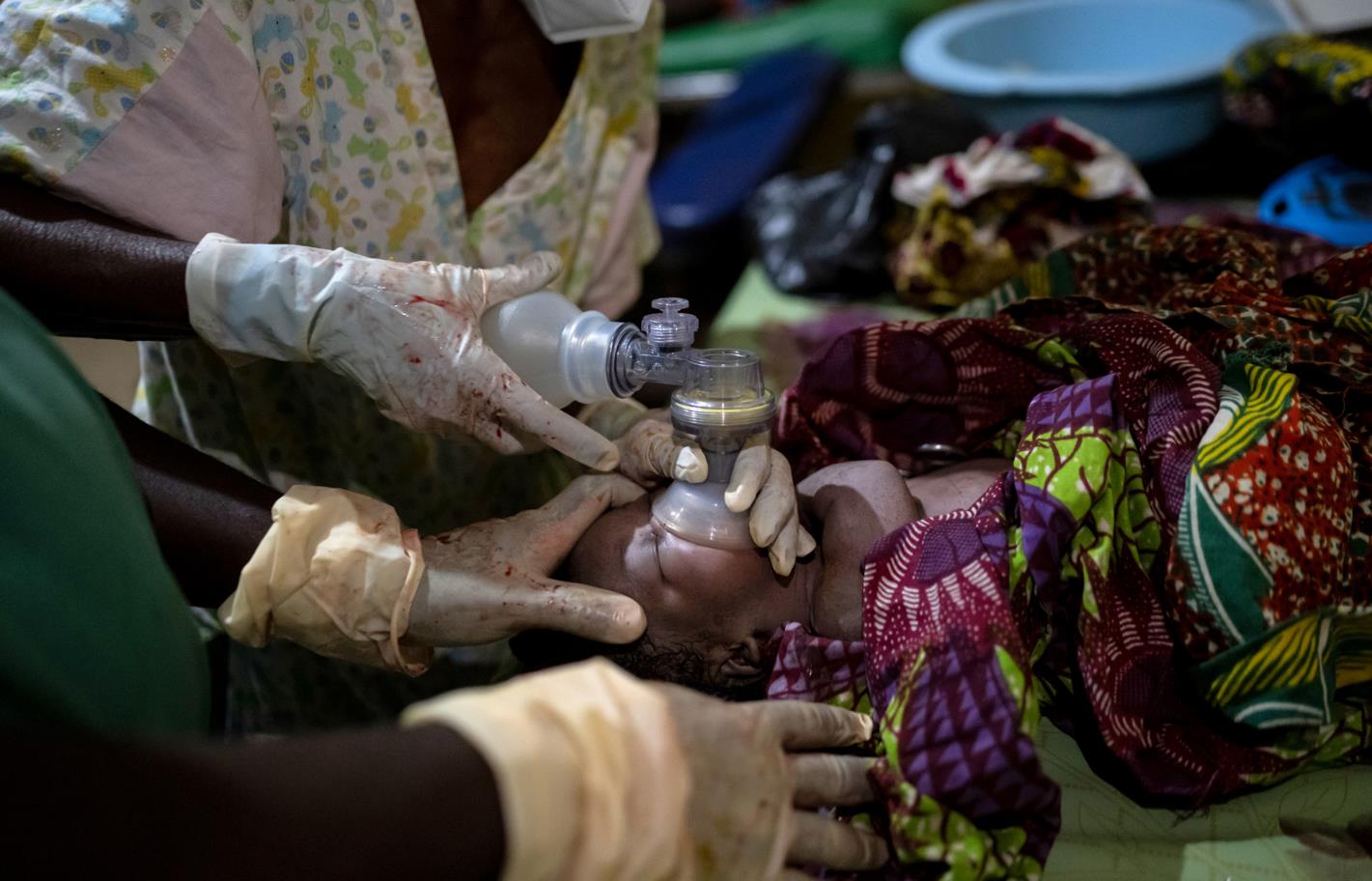 Doch er bleibt stumm. Eine der Krankenschwestern legt sofort das Beatmungsgerät auf den Mund des Jungen, eine andere massiert das Herz.
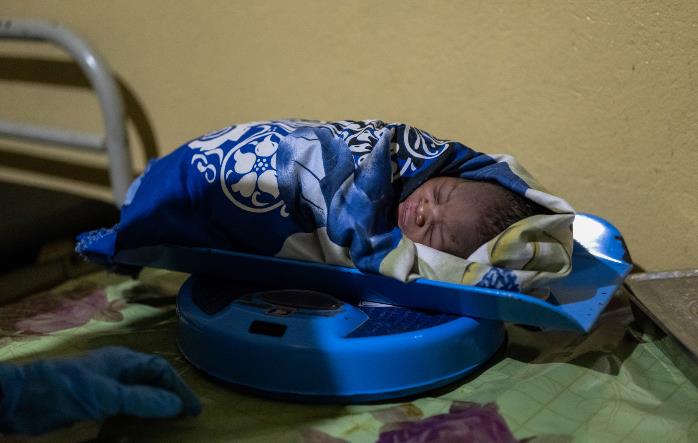 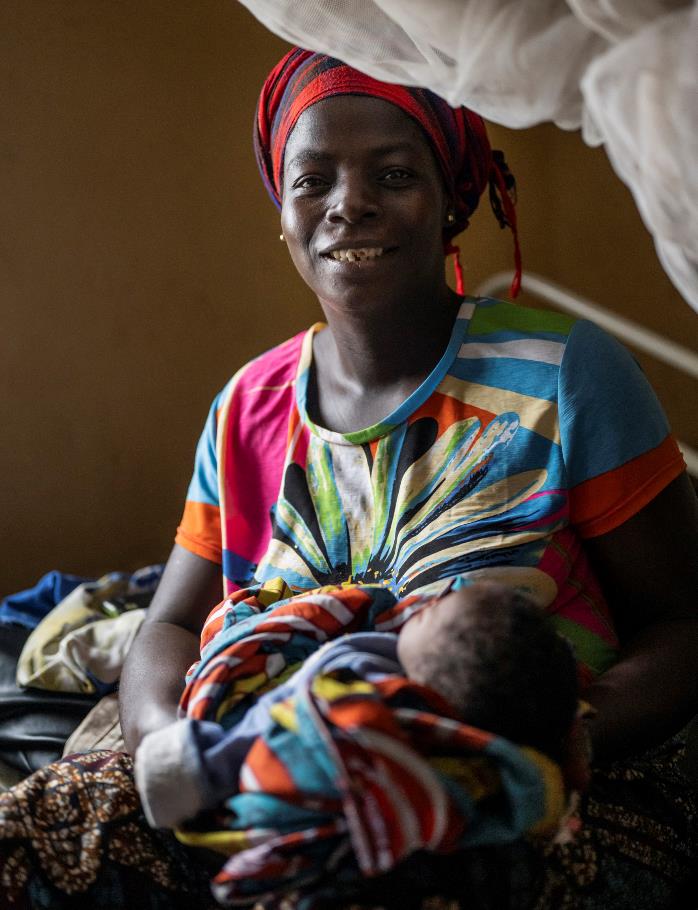 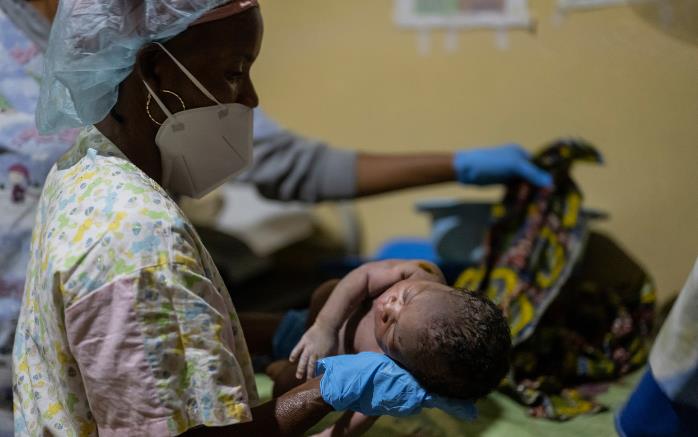 Fünf Minuten, nachdem er geboren wurde, weint der Junge zum ersten Mal. Eine Schwester legt Lah-ne Kolié ihren Sohn in den Arm. Sie legt ihn an die Brust, er trinkt.
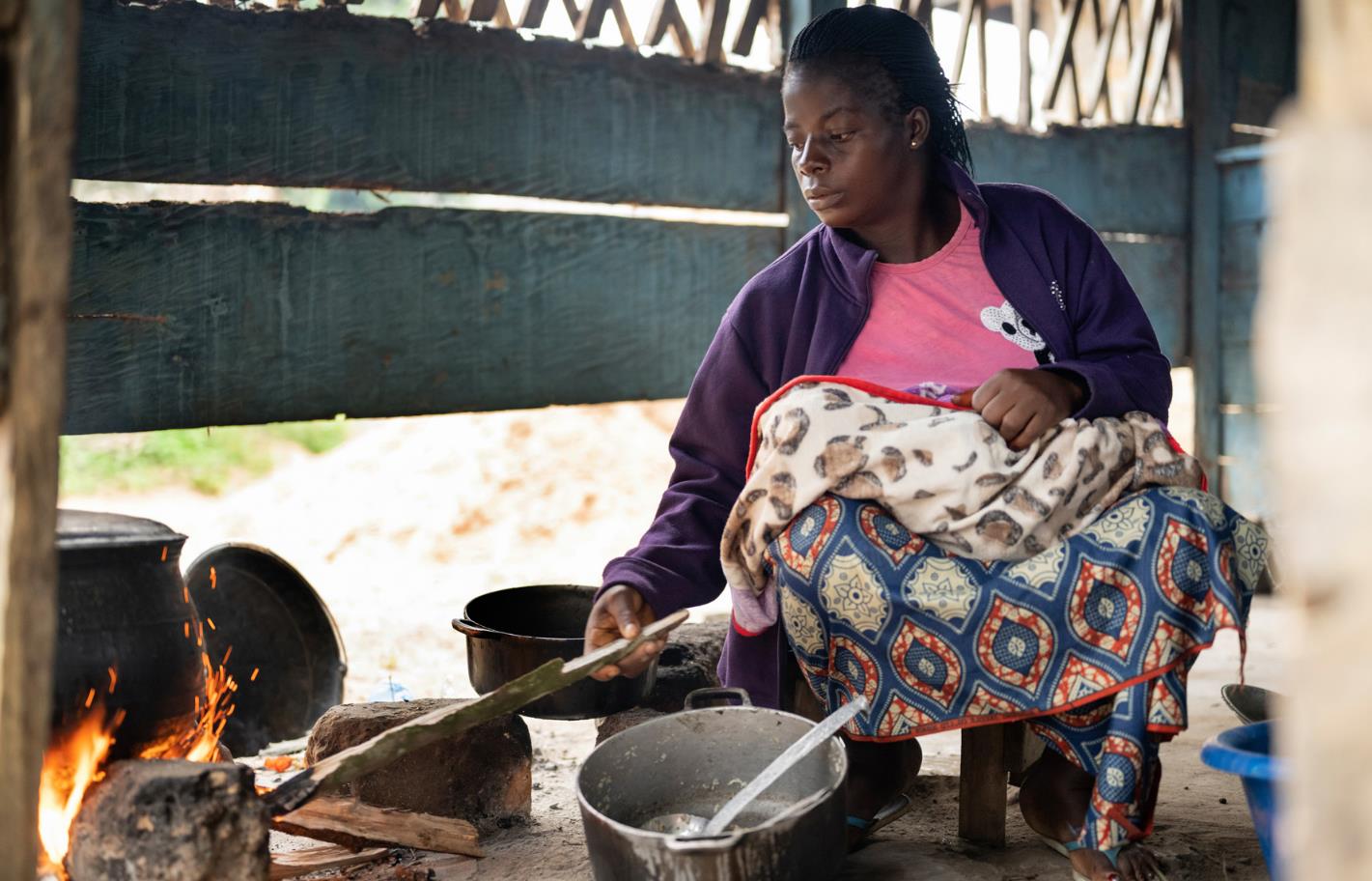 Noch im Morgengrauen kehrt Lah-ne Kolié nach Hause zurück. Sie kocht das Mittagessen für ihre Familie – das Neugeborene auf dem Schoß.
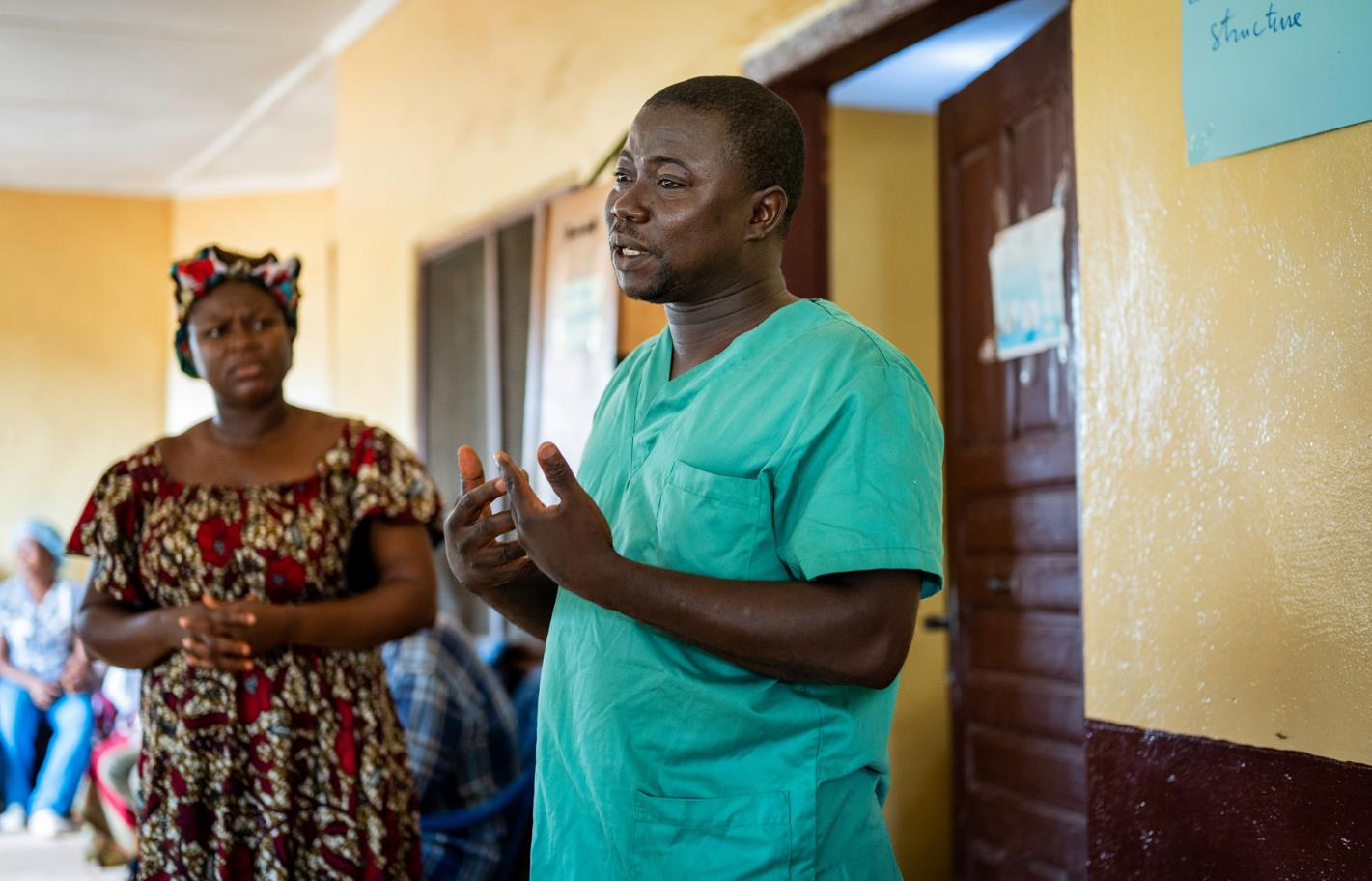 Zur selben Zeit hält Pépé Bimou in seiner Klinik eine Andacht. „Fast hätten wir letzte Nacht einen Jungen verloren“, sagt er. „Lasst uns dankbar sein.“ „Amen“, rufen alle.
Sie sahen eine Präsentation zum Projekt der Partnerorganisation 
Tinkisso Antenna aus Guinea.
Sichere Geburten
www.brot-fuer-die-welt.de/projekte/guinea-geburten

Herausgeber
Brot für die Welt
Evangelisches Werk für Diakonie und Entwicklung e.V.
Caroline-Michaelis-Str. 1
10115 Berlin
Telefon 030 65211 4711
kontakt@brot-fuer-die-welt.de 


Redaktion Thorsten Lichtblau, Thomas Knödl
Text Veronica Frenzel
Fotos Anne Ackermann
Gestaltung Thomas Knödl 					     

Berlin, Juli 2023
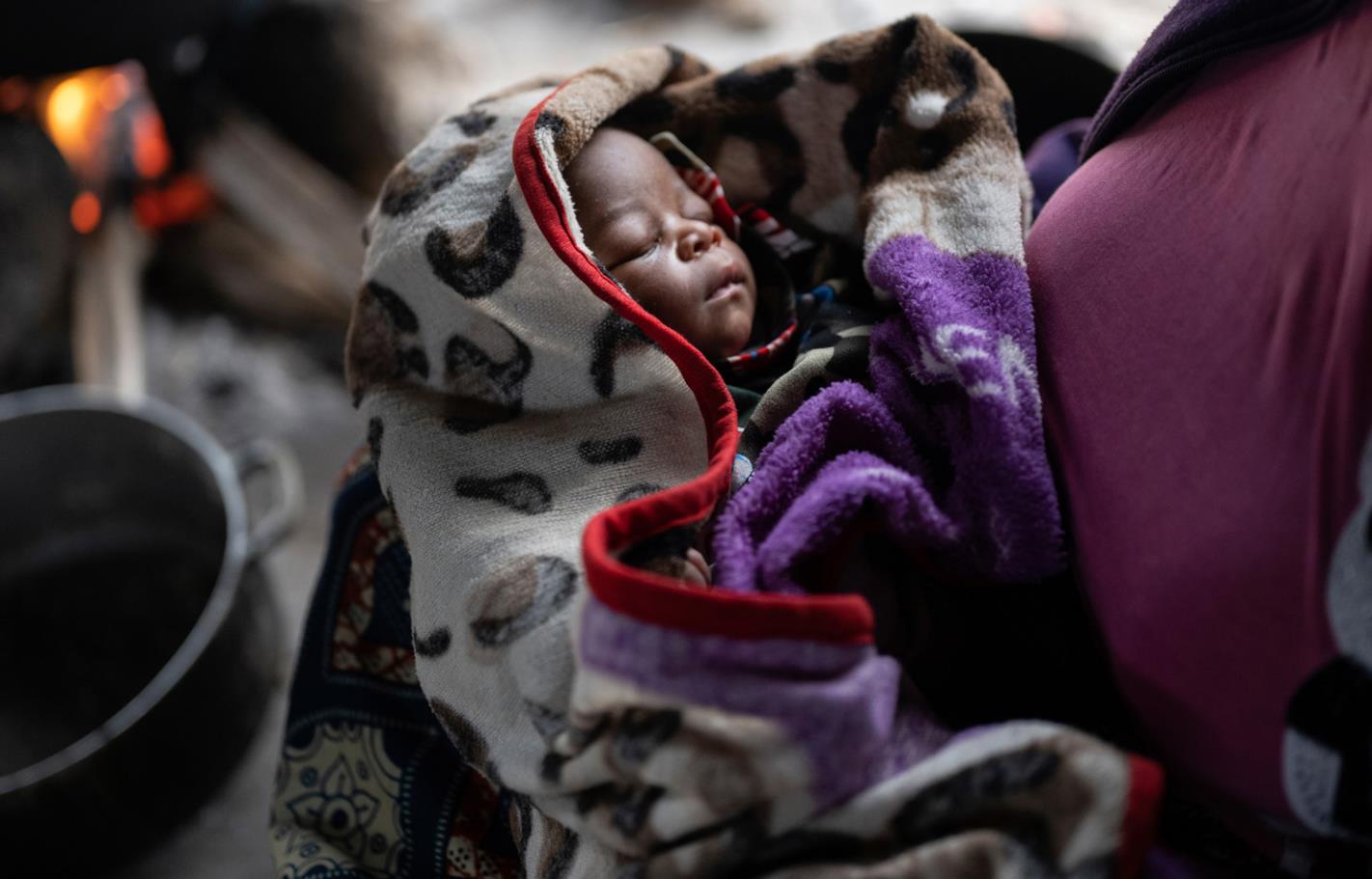 Spendenkonto
Bank für Kirche und Diakonie
IBAN: DE10 1006 1006 0500 5005 00